FISWG
NISPOM Basics 
What You Need to Know!
Orlando, Florida 
July 20, 2016
Chris Deshotel
Facility Security Officer
Overview
The purpose of this briefing is to provide a quick “what you need to know,” chapter by chapter review of the NISPOM for new Facility Security Officers (FSOs) and Alternate FSO’s as well as Security personnel who may have secondary security responsibilities.
Due to the allotted time and the necessity to cover chapters properly, the below chapters will not be covered:
Chapter 4:  Classification and Marking
Chapter 6:  Visits and Meetings
Chapter 7:  Subcontracting
Chapter 8:  Information System Security
 SAP and SCI will not be covered.
Lockheed Martin Overview
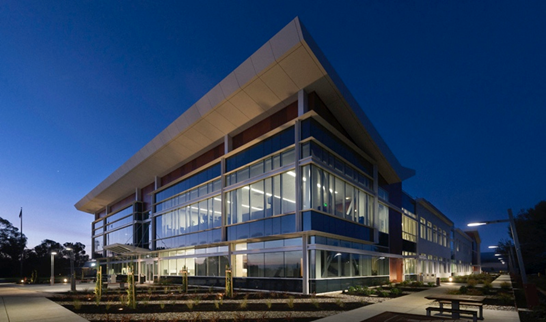 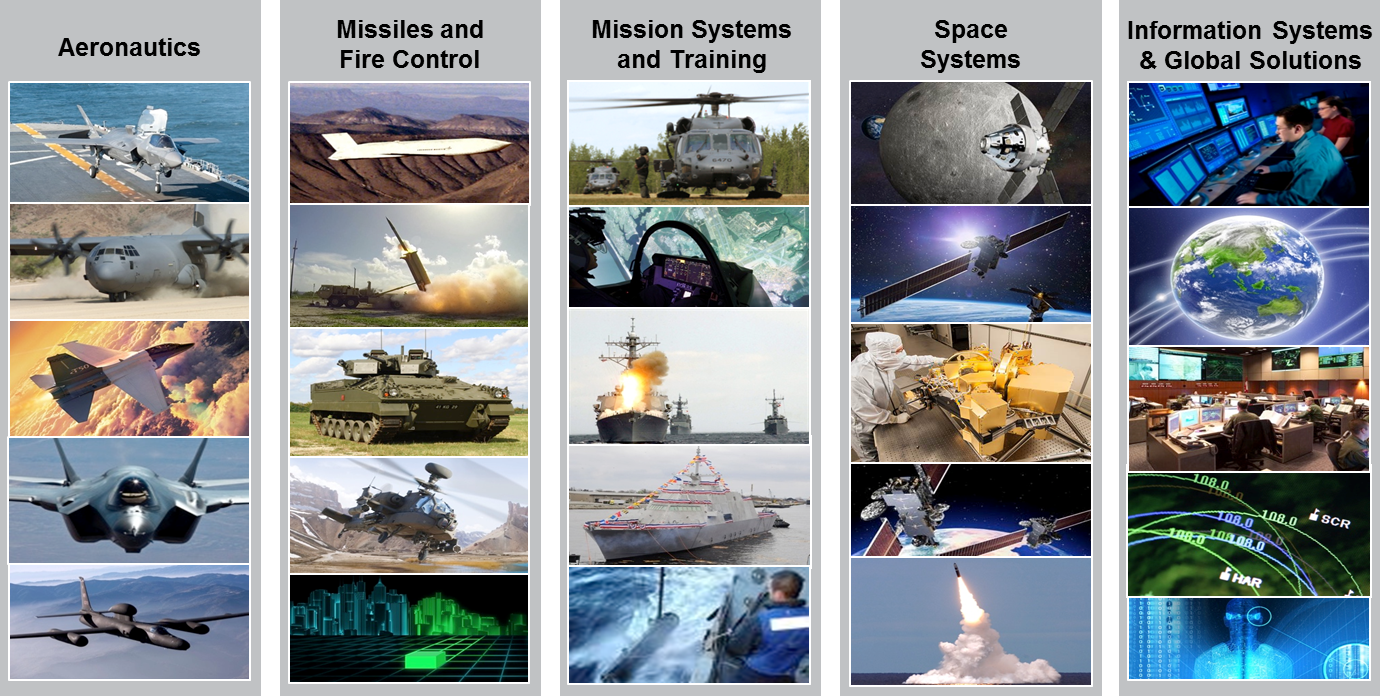 Operating in over 70 Countries
and 590+ Facilities
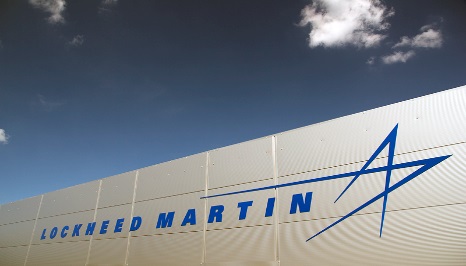 135 Cleared Facilities
 33 AA, A, B 102 C, D, E
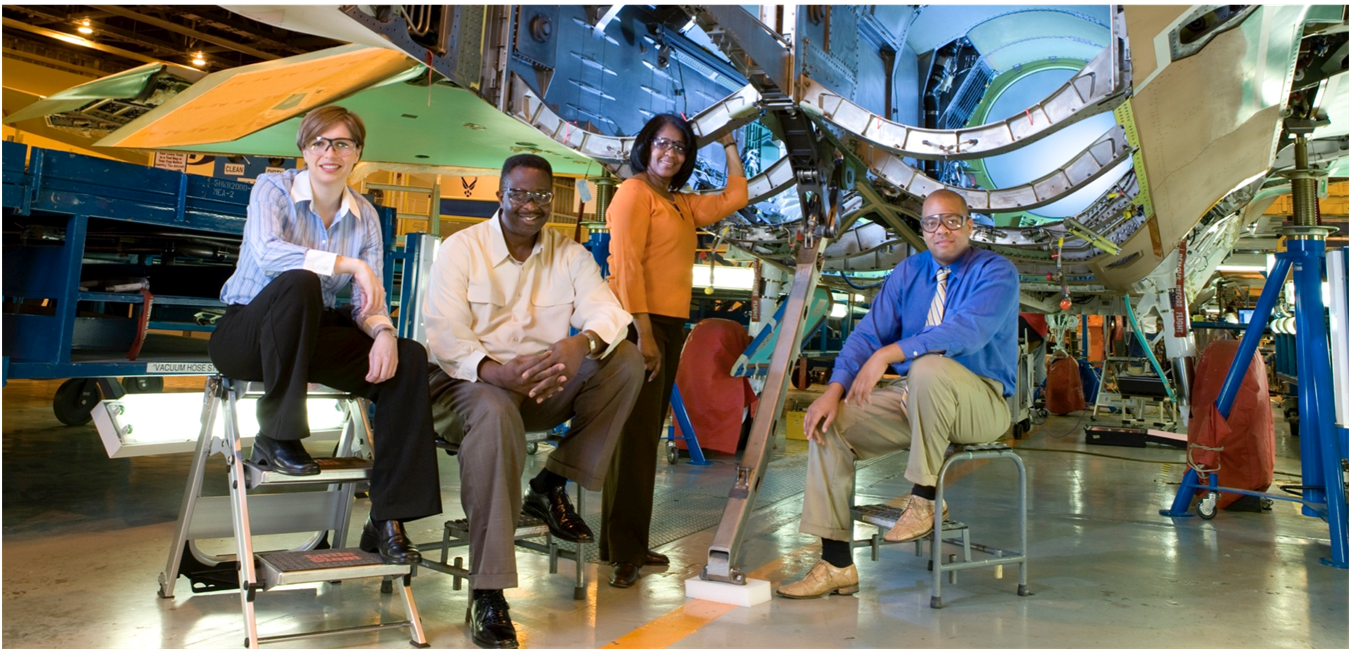 125,000 Employees
Chapter 1
General Provisions and Requirements
General Provisions & Requirements
1-206b - Contractor Reviews:
“Contractors shall review their security system on a continuing basis and shall also conduct a formal self-inspection at intervals consistent with risk management principles”:
Conforming Changes 2 (1-207b) requires an annual self-inspection that is certified by senior management
Use the DSS Self-Inspections Checklist located on the DSS website
Self-inspection report(s) must be made available during your DSS inspection
Work with your DSS Representative on how/if they would like the findings reported:
Provide checklist
Presentation style
General Provisions & Requirements
1-302 - Reports to be Submitted to the CSA:
What should be reported?
1-302a:  Adverse Information:
Only Adverse reports that are confirmed should be submitted
JPAS Selections:







1-302b:  Suspicious Contact Reports (SCR’s):
“Contractors shall report efforts by any individual, regardless of nationality, to obtain illegal or unauthorized access to classified information or to compromise a cleared employee.”
General Provisions & Requirements
1-302 - Reports to be Submitted to the CSA (cont.):
What should be reported?
1-302c:  Change in Cleared Employee Status:
Death, name change, termination, change in citizenship, change in the requirement to access classified
KMP Changes

1-303 - Reports of Loss, Compromised, or Suspected Compromise:
Process for violation: 
Report directly to the CSA
Presume lost until an investigation determines otherwise
Chapter 2
Security Clearances
Security Clearances
General
Facility Security Clearances vs. Personnel Security Clearances
Security Clearances
2-201d - Reinvestigation:
Periodic Reinvestigation’s must be submitted by the investigation date, not the adjudication!
2-202a - SF-86 review by FSO:
Notification must be made to the employee that the FSO (or designee) will review the SF-86 for completeness and accuracy
2-202b - SF-86 Retention:
SF-86’s may only be retained during the clearance process.  Once eligibility has been granted or denied, the retained documentation must be destroyed
2-208 - Acceptable Proof of Citizenship:
I-9’s are not acceptable proof of citizenship
Security Clearances
2-212 - Consultants:
Who is a consultant?
A non-employee who requires access to classified and is under contract to provide professional or technical assistance:
Remember, consultants are paid directly, sub’s are paid company wide
What do you need?
A signed Consultant agreement
What you need to remember:
Initial security briefing
Annual refresher briefing
Keep the documentation
JPAS Category:
Under the Category area in JPAS, it should be “Industry (Consultant) cage code
Chapter 3
Security Training and Briefings
Security Training and Briefings
3-102 - FSO Training:
What FSO training is required?
FSO Program Management for Possessing Facilities:
This will  take some time, don’t wait
If you are an AFSO and have been in that positon for more than one year, you must complete the course
3-105 - Classified Information Nondisclosure Agreement (SF-312):
Do not forget to mail the form to PSMO
Process is located on the FISWG website
3-106/3-107 - Initial Security Briefings / Refresher Training:
Provide briefing PRIOR to employee gaining access to classified
Must contain: Threat Awareness, Defensive Security, Security Classification Overview, Reporting Obligations & Requirements and Security Procedures & Duties pertaining to job responsibilities
Refresher training is required annually
Security Training and Briefings
3-108 - Debriefings:
Offsite Briefings:
It is permissible to mail the debriefing to the employee
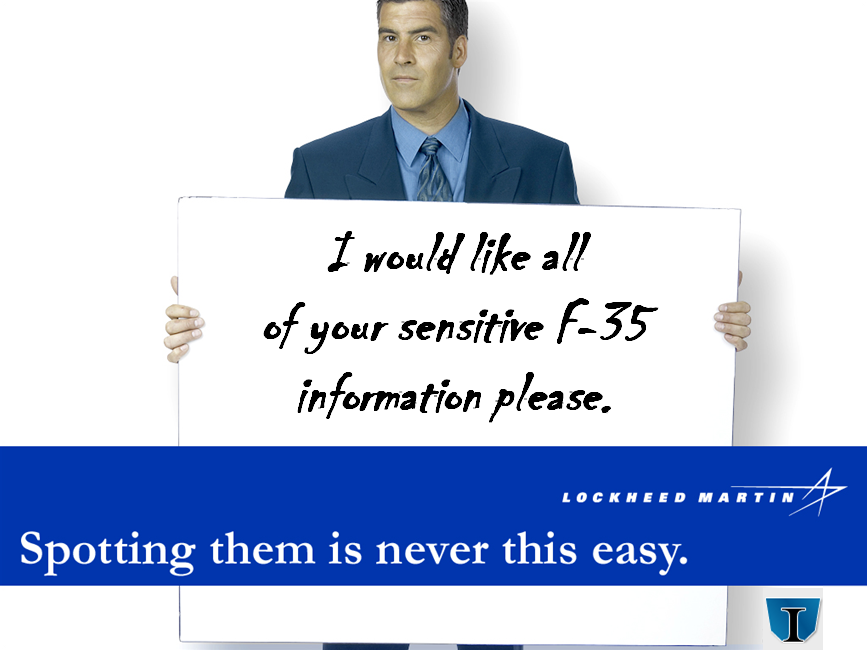 Chapter 5
Safeguarding Classified Information
Safeguarding Classified Information
5-102 - End of the Day Security Checks:
Is the classified secured?

5-103a - Subject to Inspection:
Post your signs at your entry & exits

5-103b - Searches:
Use random sampling technique
Consult your legal department
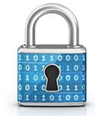 Safeguarding Classified Information
5-200 (ISL 2006-01 #9 (5-200) - Information Management System:
Utilize a system to track Secret and Confidential information:
Commercial Off The Shelf (COTS) product
Excel spreadsheet 
Where is your classified?
You must be able to provide DSS with the What, When, and How:
Example:  Your systems says document “A” is here, where is it and what happened to it?
5-202 - Receiving Classified Material:
Signed for by “authorized persons”
Make sure your P.O. Box is current (not expired):
Make it a point to check your P.O. Box twice monthly
Make sure your Couriers carry a Courier Card and are properly trained
Safeguarding Classified Information
5-308 - Protection of Combinations to Security Containers, Cabinets, Vaults, and Closed Areas:
5-308a:  Access:
Access is kept to a minimum
Access lists must be maintained
If someone is listed as having access, they must be aware of the combination
5-308c:  Combinations:
Combinations shall be safeguarded in accordance with the highest classification of the stored material
5-308d:  Combination Records:
Marked as the highest level and kept in a container at that level
Safeguarding Classified Information
5-309 - Changing Combinations:
5-309:  Changed by persons authorized access to the contents of the container, or by the FSO or his/her designee
5-309a:  Initial use
5-309b:  Termination of employees (Change in Duties)
5-309c:  Compromise or suspected compromise
5-309d:  At the FSO’s discretion
COMSEC – Required every 2 years
5-900 - Intrusion Detection System:
5-902:  Central Monitoring Station:
If you have guard services that respond to alarms in a classified area, they are required to have a DD-254
Chapter 8
Information System Security
Information Systems Security
AIS Auditing Overview January 2016
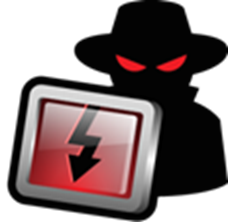 Chapter 9
Special Requirements
Special Requirements
9-405 - CRYPTO Access Briefing and Debriefing Requirements:
9-405e:  SD 572 Debriefings must be kept for three years

9-407 - Subcontracting COMSEC Work:
Written approval from the GCA is required
Chapter 10
International Security Requirements
International Security Requirements
10-706 - NATO Briefings:
Maintain NATO debriefings for two years for NATO SECRET and CONFIDENTIAL and three years for COSMIC TOP SECRET

10-712b - NATO Combinations:
NATO Containers must be changed annually
Questions?